Association Plateforme d’Appui Territoriale dans le 
département de la Seine-Saint-Denis

CTS – 19 JUIN 2019
APTA 93
L’APTA 93 association Plateforme Territoriale d’Appui dans le département de la Seine-Saint-Denis
Les PTA sont créées dans le cadre de la loi n° 2016-41 du 26 janvier 2016 de modernisation du système de santé pour apporter une réponse aux professionnels de santé, en particulier les médecins traitants, dans la prise en charge des situations complexes.

1) Gagner du temps médical
2) Simplifier la prise en charge des cas complexes
3) Organiser le virage ambulatoire
4) Promotion et coordination des dispositifs d’appui
5) Valoriser le territoire auprès des jeunes médecins et PS
L’APTA 93 association Plateforme Territoriale d’Appui dans le département de la Seine-Saint-Denis
Mission I : Information et orientation des professionnels vers les ressources sanitaires, sociales, et médico-sociales du territoire.
Mission II : Appui à l’organisation du parcours des patients complexes (évaluation de la situation, appui à la planification et au suivi des interventions).
Mission III : Appui aux pratiques et initiatives professionnelles (soutien aux initiatives, outillage, diffusion de protocoles…).
L’APTA 93 association Plateforme Territoriale d’Appui dans le département de la Seine-Saint-Denis
L’ APTA 93 a été créée le 7 mars 2018 par une convention entre l’Urps médecins et l’ARS IDF pour :

Initier un projet de plateforme de régulation pour l’ensemble des acteurs de santé du département 93 : un numéro unique d’appel aux professionnels de santé pour faciliter la prise en charge de ces patients.
Promouvoir le projet « e-parcours » Sud-Est visant à  accompagner la mise en œuvre de services numériques territoriaux , particulièrement Terr-eSanté au profit des organisations sanitaires, médico-sociales, sociales (dispositifs d’appui). 

À ce jour :  une APTA 78 et une APTA 93 pour une étape de préfiguration avant une généralisation sur la région IDF.
Gouvernance de l’APTA 93
Cinq collèges :

Collège 1 : URPS médecins
Collège 2 : Médecins utilisateurs
Collège 3 : Autres professionnels santé adhérent d’une Urps
Collège 4 : Acteurs territoriaux du soin (Ets santé, GHT, CPTS, …)
Collège 5 : Acteurs médico-sociaux et de coordination
Bureau de l’Apta 93:
Dr Siavellis, Président
Dr Gombeaud, Secrétaire
Dr Whiltien, Trésorier
Dr Sebbag, membre
Dr Groscarret, membre
Equipe salariée:
Olivier Marcou, chef de projet
Nadia Méchéhar, assistance
Adresse :
2, rue adèle 93250 Villemomble
L’APTA 93 : les projets
Initier un projet de plateforme de régulation pour l’ensemble des acteurs de santé du département 93 :
Cette plateforme proposera :
un numéro unique d’appel aux professionnels de santé 
pour faciliter la prise en charge de ces patients 
avec un outil numérique de coordination (Terr-eSanté). 


Promouvoir le projet « e-parcours » Sud-Est visant à : 
accompagner la mise en œuvre de services numériques territoriaux , particulièrement Terr-eSanté
au profit des organisations sanitaires, médico-sociales, sociales (dispositifs d’appui).
L’APTA 93 : le n°de tel pour les PS
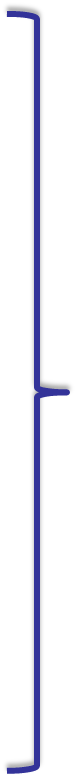 APTA 75

APTA 77

APTA 78

APTA 91

APTA 92

APTA 93

APTA 94

APTA 95
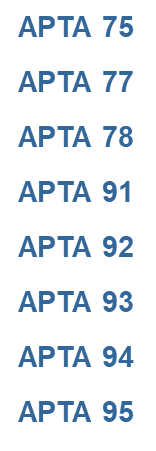 Plateforme Est IDF
Régulateurs qualification des appels
Orientation vers ressources territoriales:
Ressources régionales 
DAC, réseaux Maia..
Etablissements, PSL, médico-social, social…
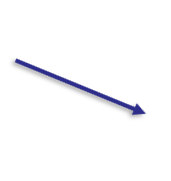 Numéro unique
ARS / URPS via GIP / GIE: 
Promotion du dispositif
Propriété du numéro
Responsable du service
Employeurs des personnels
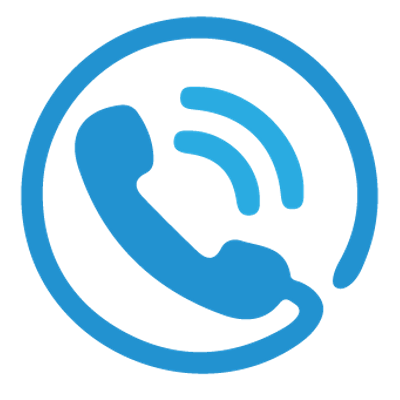 Médecin
 traitant
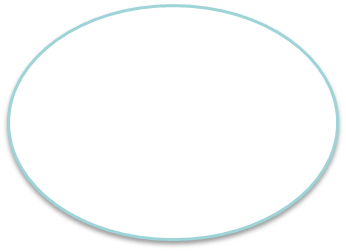 Missions en lien avec DD ARS: 
Promotion du dispositif 
Promotion et déploiement Terr-eSanté en lien avec GCS Sesan
Animation entre les composantes locales
Plateforme Ouest IDF
Régulateurs qualification des appels
Orientation vers ressources territoriales:
Ressources régionales 
DAC, réseaux Maia..
Etablissements, médico-social, social…
Missions en lien avec DD ARS : 

Evaluation du dispositif global
Evaluation des usages et services rendus par les différentes composantes
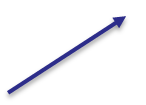 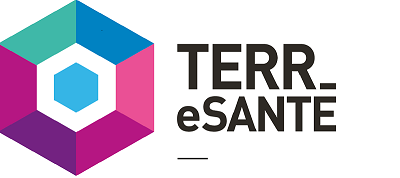 Terr-eSanté est une plateforme de coordination visant notamment à favoriser :
La prise de décision en situation d’urgence
Le retour à domicile – maintien de l’autonomie & éviter les ré-hospitalisation
La coordination de la prise en charge ville/hôpital

Terr-eSanté est une plateforme de partage entre professionnels participant à la prise en charge d’une personne :
Le cercle de soins permet d’identifier ces professionnels
Par exemple : médecin traitant, services intervenant à domicile, services hospitaliers…

Terr-eSanté grâce aux travaux d’interopérabilité permet d’agréger des informations dans un objectif de coordination :
Interopérabilité avec le logiciel métier pour flux de CR & mouvements
Passage de contexte entre logiciel métier et Terr eSanté
L’APTA 93 : les projetsOù en est-on ?
Initier un projet de plateforme de régulation :
Les discussions avec l’ARS progresse quant à l’articulation entre le régional et le départemental

Promouvoir le projet « e-parcours » Sud-Est 
Le déploiement de Terr-eSanté a commencé avec le GHI Montfermeil (filière gériatrique, Maia, Oncologie / HAD, AC Santé 93)
Un test Terr-eSanté / logiciels cabinets a commencé avec 15 médecins testeurs, fin du test en septembre 2019.
Présentation du projet Terr-eSanté
Concepts Terr-eSanté
Plateforme de partage et d’échanges d’informations médicales et sociales du patient entre professionnels qui participent à la prise en charge du patient.
Intègre toutes les informations provenant des producteurs quel qu'ils soient.
L’inscription d’un professionnel à Terr-esanté est un processus volontaire.
L’inscription du patient est un processus volontaire qui requiert le consentement du patient.
Outil destiné en premier lieu aux professionnels : les données ne sont pas modifiables par le patient.
Cercle de soins : le patient choisit à quels professionnels il autorise la consultation de son dossier
Terr-eSanté
Accès sécurisé et droits du patient
La loi de santé 2016 (« modernisation du système de santé ») a élargi les conditions de partage de l’information médicale
Notion d’« équipe de santé » (hôpital/ville/médico-social/social) autour du patient et périmètre élargi des informations partagées entrant dans le cadre de la coordination de son parcours de santé
Conditions strictes pour les systèmes d’information
Terr-eSanté est accessible à partir d’une authentification forte des professionnels de santé
Carte CPS
Identifiant + Mot de passe + Code éphémère
5 Traits d’identité obligatoires va s’imposer désormais à tous – Obligatoire pour Terr-eSanté
Nom de naissance / Prénom / Date de naissance / Sexe / Lieu de naissance (Pays – CP)  Serveur d’Identité Régionale (SRI)
Accès direct dans Terr-eSanté du patient (et / ou son représentant) à son dossier et à la liste des professionnels de son cercle de soins
Consentement du patient obligatoire pour créer un dossier Terr-eSanté et intégrer son cercle de soins
Le patient voit et peut modifier la liste des professionnels y ayant accès
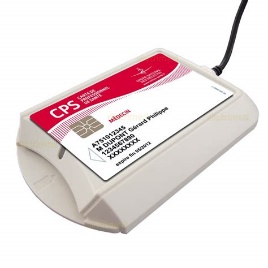 Contact APTA 93
Olivier Marcou
Chef de projet APTA 93
2 rue Adèle
93250 Villemomble

06 19 58 97 39
o.marcou@apta-idf93.org